МКУК  «Подосиновская МБС»
Подосиновская центральная  библиотека  им. А. Филева
Свалка – монстр цивилизации
Подосиновец, 2013
«Мусорный» суп в океане…
Миллионы тонн плавучего мусора сбиваются в дрейфующие острова в океане
Беспрецедентный «памятник» эпохе потребления!
Современное общество – это общество потребителей
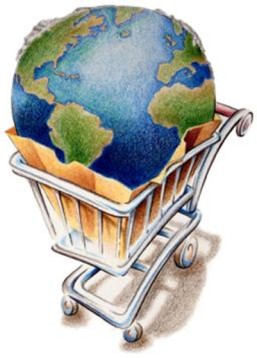 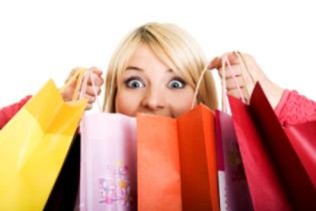 Несанкционированные свалки
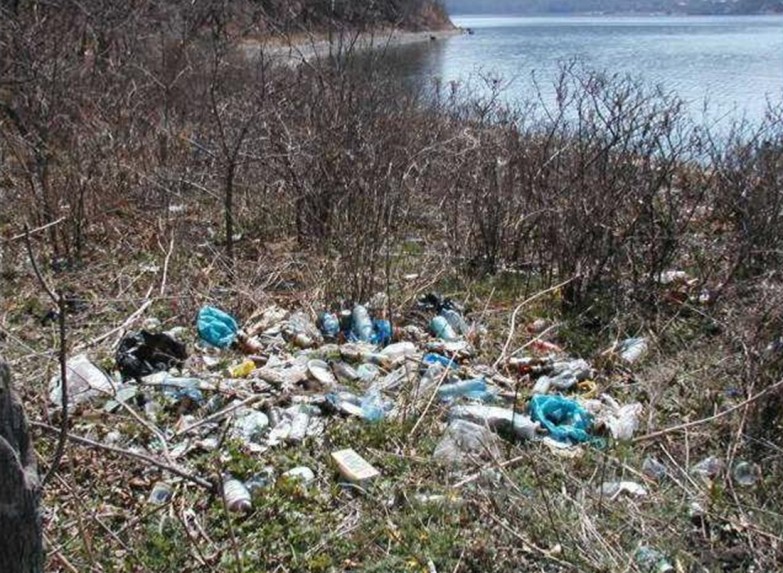 Специальные емкости для мусора
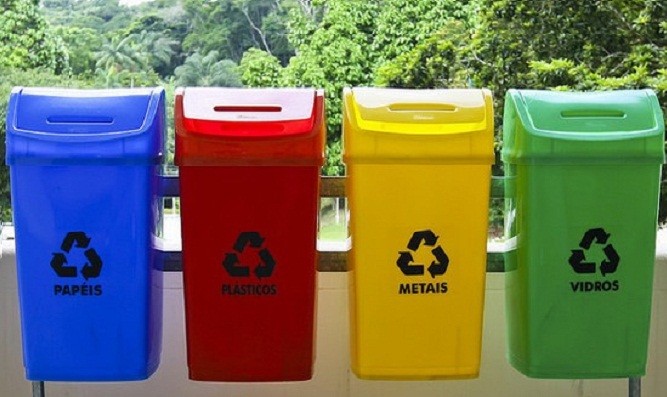 Осторожно: пластиковый пакет!
70% всего бытового мусора составляет пластиковая упаковка
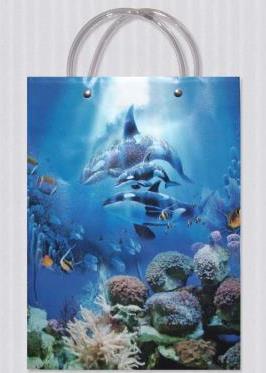 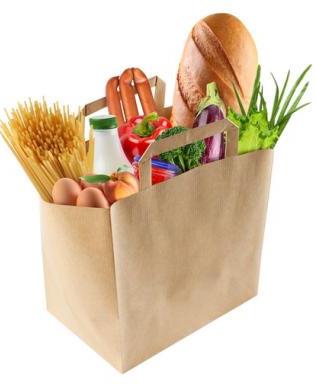 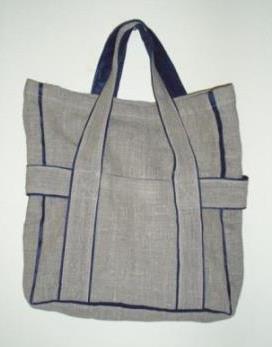 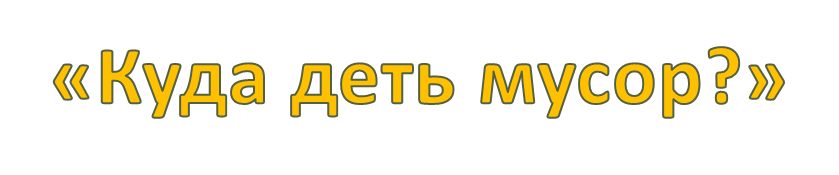 «А так ли бесполезен мусор?»
1 тур. «Крылатая фраза»
Au, Ne, Al, Nb, Ir, Eu –  Ag, In, Lu, Am.
2 тур «Что мы выбрасываем, или Золотые россыпи помоек»
*  Большую часть мусора, загрязняющего Землю, составляют: 
1.  Пластмасса 
2.  Стекло
3.  Металл
*  Мировыми рекордсменами по количеству бытовых отходов являются жители: 
1. Москвы
2. Лондона
3. Нью-Йорка
* Какая отрасль промышленности во Франции считается самой активной и процветающей: 

1. Производство 	упаковочных материалов 
2. Переработка мусора
3. Производство автомобилей
* Прежде чем начать утилизацию отходов, их необходимо: 

  1.  Рассортировать
  2.  Собрать в одном	месте
  3.  Раскрошить
* Для того чтобы переработать пластмассу, ее необходимо:
 
1. Компостировать 
2. Сжечь при специальных условиях
3. Переплавить
* Первоочередная забота при выборе места свалки:
1. Защита поверхности земли и грунтовых вод
2. Ограждение места свалки
3. Укомплектование соответствующей техникой
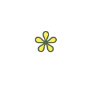 Вредные выбросы оказывают влияние:
1. Только на те регионы, где    появилось загрязнение
2. На близлежащие регионы 
3. Даже на территории,        удаленные от места, где загрязнение «увидело свет»
Самая страшная «добавка»
 к воде:

1. Бытовой мусор 
2. Пестициды
3. Минеральные удобрения
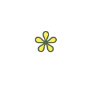 * Какую страну называют «мусорным ящиком Европы»:

1.  Британию
2.  Россию
3.  Польшу
* Более половины общего количества отходов в странах Европейского экономического сообщества приходится:

1. На тяжелую промышленность
2. На легкую промышленность 
3. На сельское хозяйство
* Какие из радиоактивных отходов целенаправленно рассеивают в окружающую среду: 
 1. Газы
 2. Жидкости
 3. Твердые вещества
Наиболее эффективный путь борьбы 
с  отходами, попадающими  
в окружающую среду:
1. Их захоронение
2. Разработка правовых механизмов регулирования процесса 
3. Рециркуляция
* Как называют поступление в среду обитания вредных веществ, которое  приводит к экологическому  нарушению:
 
1.  Загрязнением
2.  Экологическим кризисом    3. Интродукцией
*  Первое место по суммарному объему выбросов вредных веществ в атмосферу занимает: 
1. Теплоэнергетика
2. Нефте- и газопереработка	
3. Автотранспорт
* Что такое вермикультура:

1. Сведения о водных ресурсах страны 
2. Специальное разведение дождевых червей 
3.  Способ определения степени чистоты воды
* Оптимальное решение энергетической проблемы: 

1. Экономия энергии
2. Развитие атомной энергетики
3. Развитие ветроэнергетики
* Гарбология - это:

 1.  Наука о доме
 2.  Наука о почве 
 3.  Наука о мусоре
* Бутылка или банка из пластмассы, брошенная в лесу, пролежит 
без изменения:
 1.  10 лет
 2.  50 лет 
 3.  100 лет и более
*  Выброшенную бумагу невидимки-микробы «съедят» за: 
 1.     1-2 года
 2.     5-8 лет
 3.     20 и более лет
3 тур «Устами младенца»
4 турЭто может сделать каждый!
Старайтесь покупать напитки в стеклянных бутылках, которые можно ...
Не покупай больше, чем может...
Экономь электроэнергию и горючее; если можно, пользуйся больше...
Одежду, которую ты уже 
не носишь, можно...
Не выбрасывай старые игрушки, книги. 
Они могут...
Узнай, где поблизости есть пункт по приему макулатуры, и...
Прежде чем выкидывать жестяные консервные банки...
Если есть садовый участок, используй пищевые отходы для...
Старайся не пользоваться пенопластом, так как он практически...
Почини и исправь вещь вместо того, чтобы...
Замените одноразовые салфетки и носовые платки…
Выбирайте  товар в многоразовой упаковке или упакованный…
Замените полиэтиленовые пакеты…
Не распечатывайте электронные документы…
Настройте принтеры и факсы на режим…
5 тур  
«Экологический буксир»
(з, л, о, о, я, э , я, ю,  н, к, э, о, г, и, в, о, л, о, ц, и).
– один из атмосферных газов, сильно задерживающий ультрафиолетовое солнечное излучение 
– наука, изучающая, как растения, животные и человек взаимодействуют между собой и с окружающей их неживой природой
 – развитие и совершенствование живой природы на протяжении многих миллионов лет
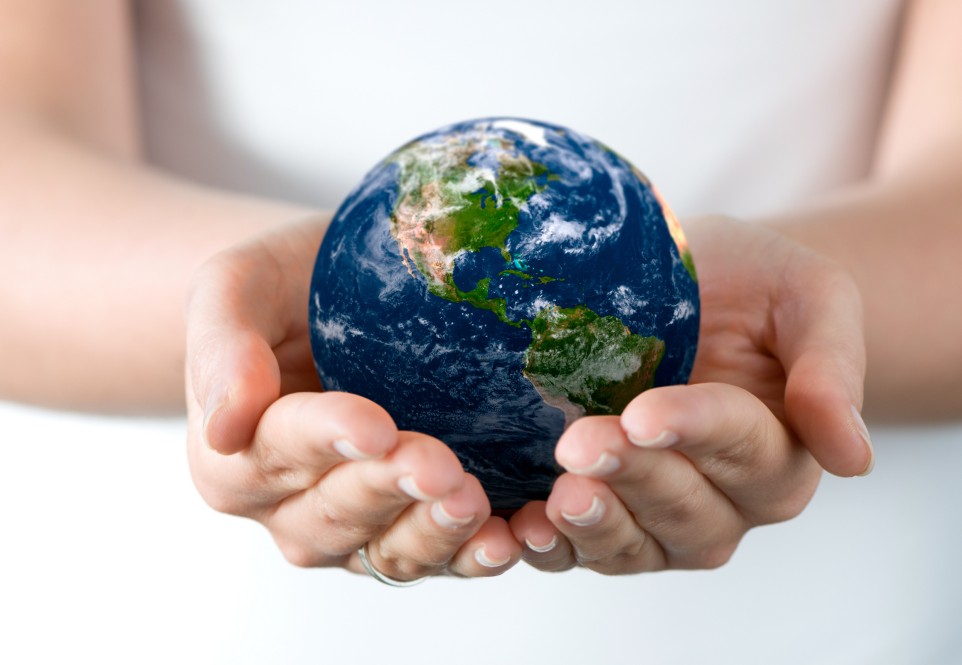 Благодарю за внимание!